Click the speaker on each page to hear instructions
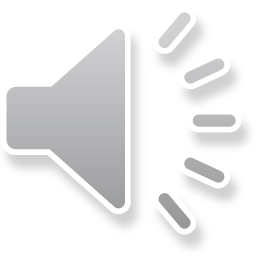 Good Morning!
Today is Thursday , May 28thLet’s Start our day  and get moving with a good morning songhttps://www.youtube.com/watch?v=Xb29Js0wehg
Today We will ………
Writing- Writing a story
Literacy- reviewing diagraphs and  vowels 
Math-   reviewing counting faces and vertices of  3-D shapes
1
5 minutes
Small Group Schedule
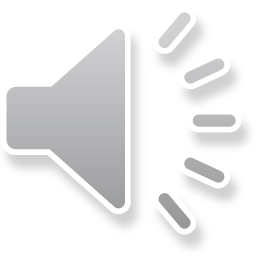 2
**Parents do not tell scholars how to spell words!! Encourage them to sound it out!! I am not looking for perfectly spelled words.***
Writing
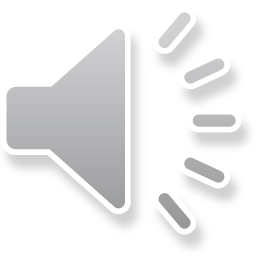 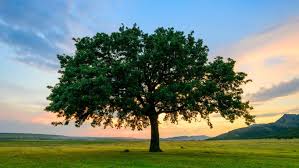 Vocabulary Words to use
trees
Start writing at the red line
Capitalize First Word
Sound out words
Use punctuation.
Write 3-4 sentences 
Draw a detailed Picture to match sentences
3
20 minutes
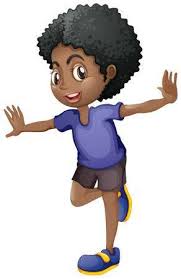 Brain Break
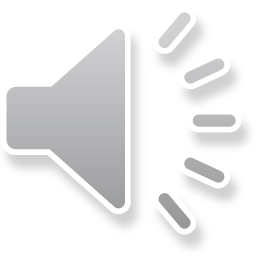 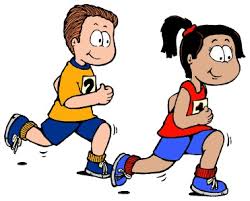 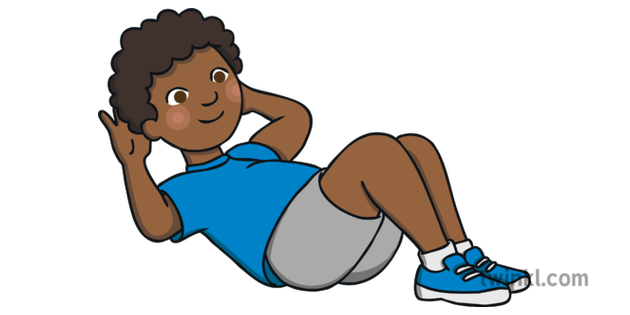 10 of each exercise
4
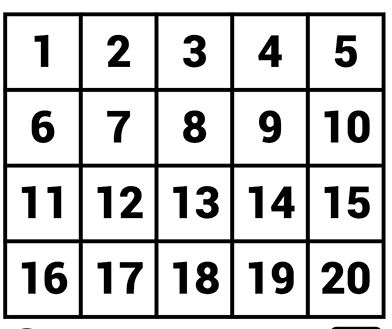 Number review
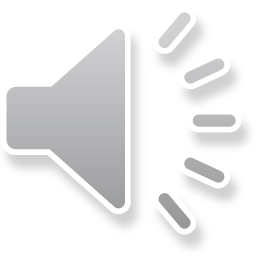 5
Diagraph review
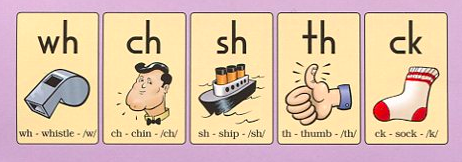 Literacy
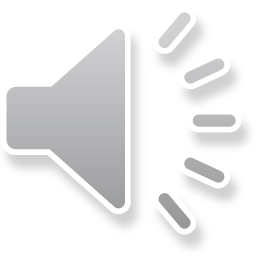 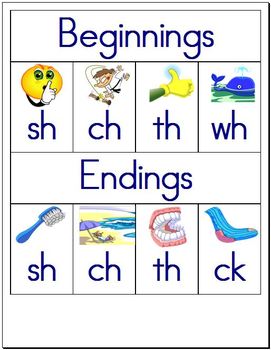 ADD A FOOTER
6
Vowels  have two sounds long and short.
Literacy
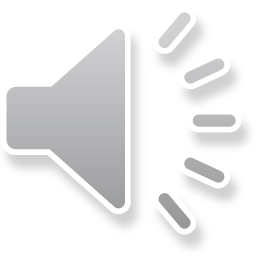 Aa   Ee   Ii  Oo  Uu
ADD A FOOTER
7
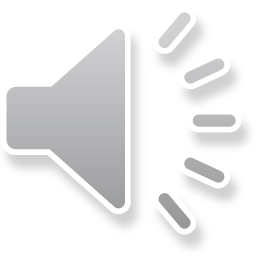 Sight Word Review
8
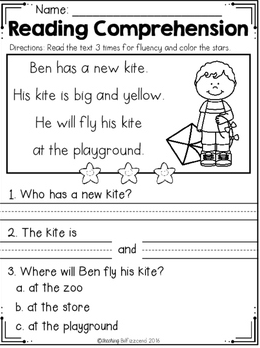 Comprehension assignment
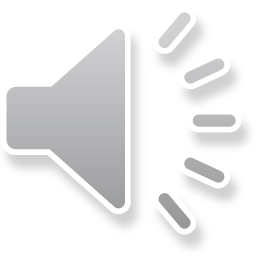 9
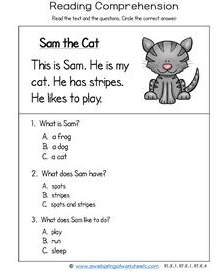 Comprehension assignment
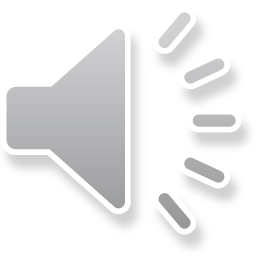 10
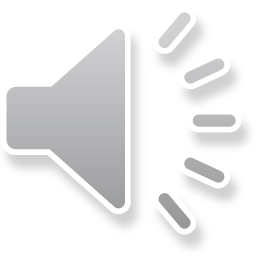 Brain Break
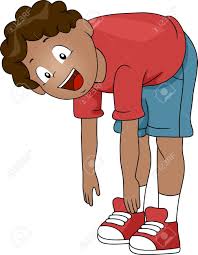 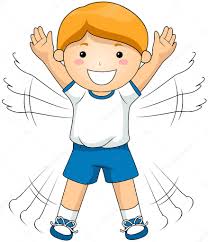 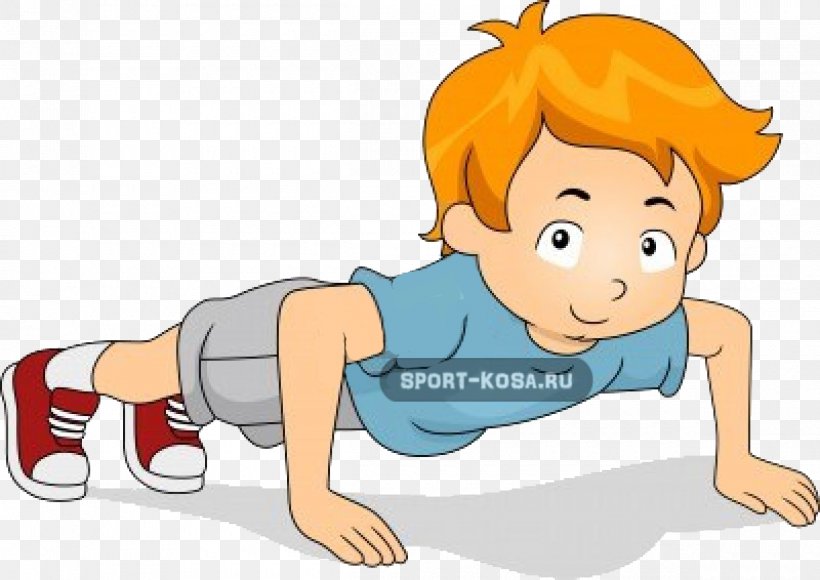 10 of each exercise
5 minutes
11
3-D Shapes
3-D shapes are  not flat. They are solid.
Math
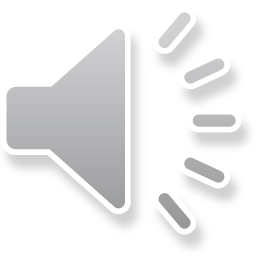 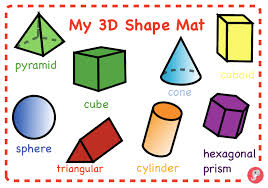 Identify and describe shapes.
NC.K.G.1  Describe objects in the environment using names of shapes, and describe the relative positions of objects using positional terms
5 minutes
12
3-D Shapes
3-D shapes have faces and verticies
Math
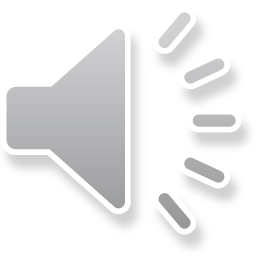 Vertices
Cube
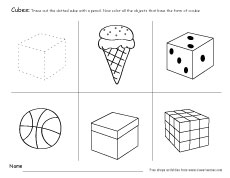 face
Identify and describe shapes.
NC.K.G.1  Describe objects in the environment using names of shapes, and describe the relative positions of objects using positional terms
5 minutes
13
Assignment
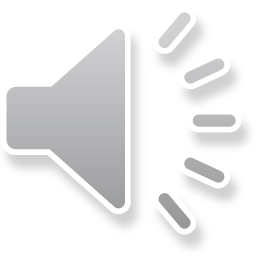 Please send me a picture of the comprehension assignment
14
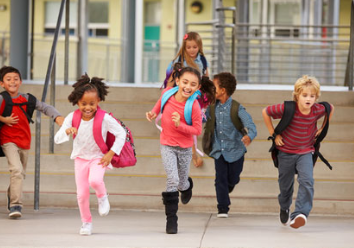 Awesome Work Today!!!
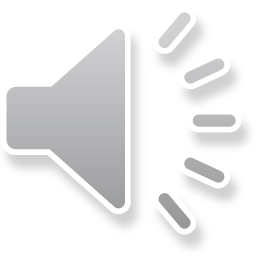 See you tomorrow!!